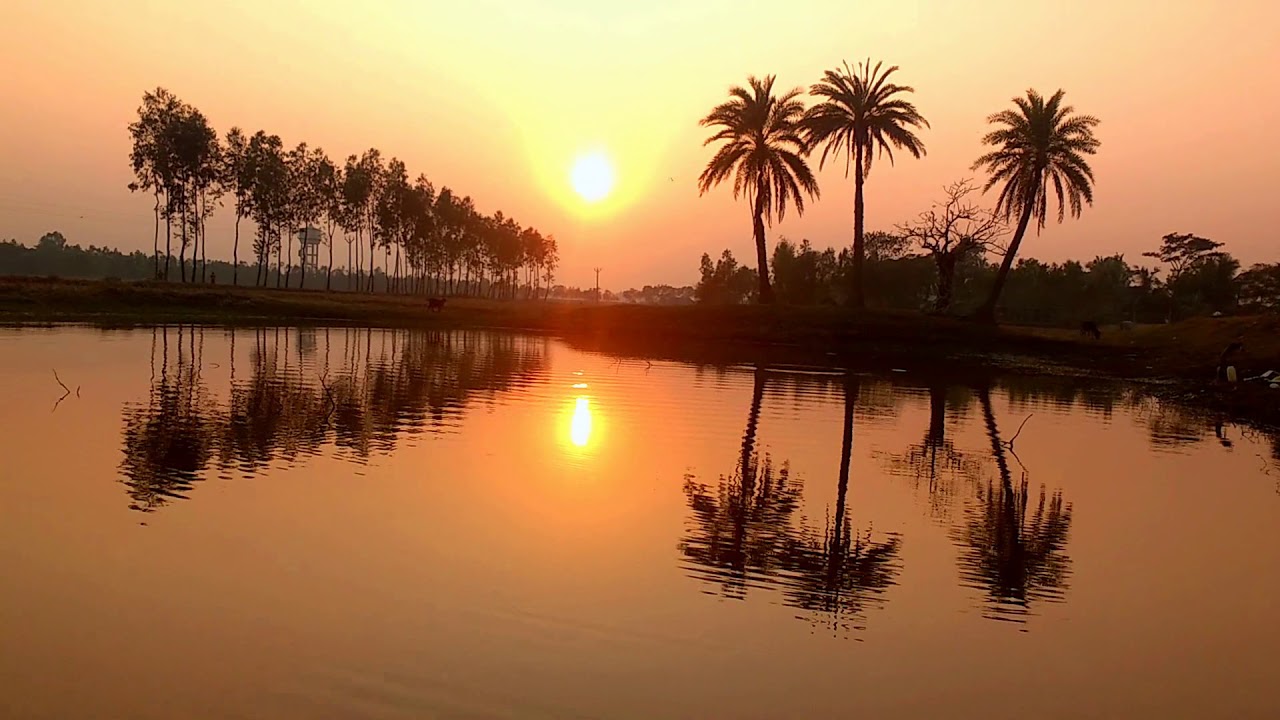 আজকের পাঠে সবাইকে শুভেচ্ছা
উপস্থাপনায়
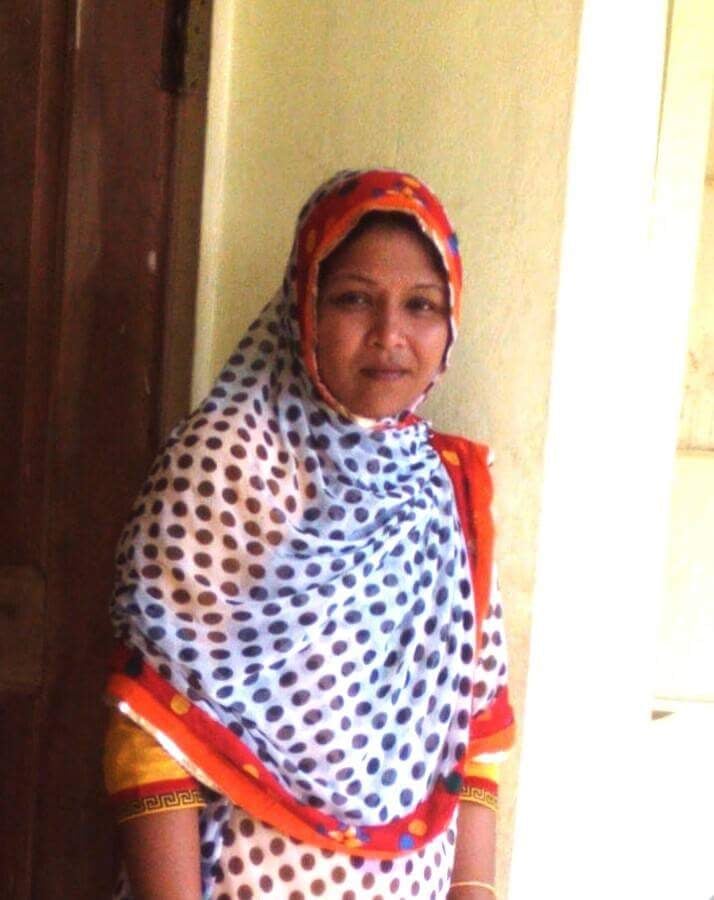 মার্গারেট অধিকারী 
সহকারি শিক্ষক 
বালিগাঁও সরকারি প্রাথমিক বিদ্যালয় কমলগঞ্জ, মৌলভীবাজার ।
পাঠ পরিচিতি
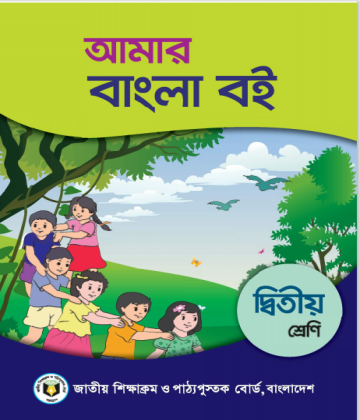 শ্রেণি : দ্বিতীয় 
বিষয় : বাংলা
পাঠ : দাদির হাতের মজার পিঠা। 
পাঠ শিরোনাম : শীতের ছুটিতে তুলি----------- একক রকম পিঠার জন্য বিখ্যাত । 
সময় : ৪০ মিনিট
নিচের ছবিতে তোমরা কী দেখতে পাচ্ছো  ?
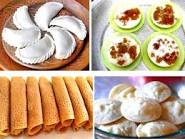 কখনও পিঠা বানাতে দেখেছ?
তোমরা কে কে পিঠা খেতে পছন্দ কর?
কোনটা তোমাদের প্রিয় পিঠা?
তোমরা কোন কোন পিঠার নাম বলতে পার?
আজ আমরা পড়ব-
দাদির হাতের মজার পিঠা
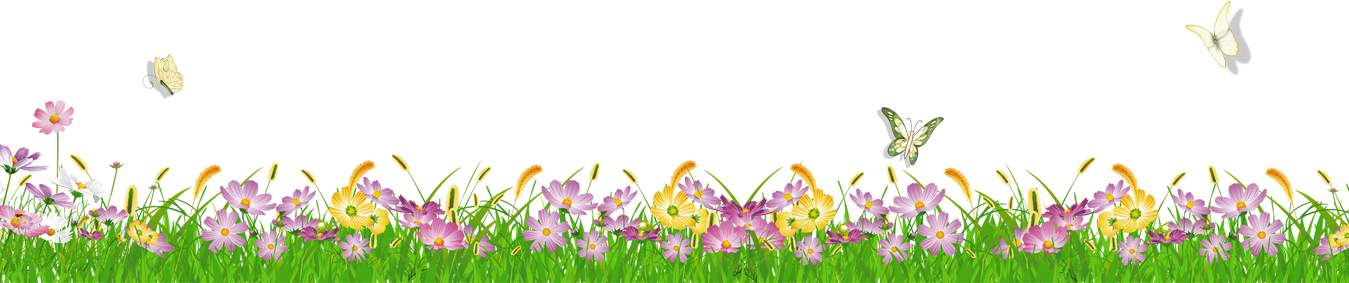 শিখনফল_________
শোনাঃ
১. পাঠের অন্তরগত ছোট  ছোট  বাক্য শোনে বুঝতে পারবে।
২. প্রশ্ন শোনে বুঝতে পারবে । 
বলাঃ  
৩. বাক্যস্থিত শব্দে ব্যবহৃ্রিত বাংলা যুক্তবর্ণের ধ্বনি স্পষ্ট ও শুদ্ধভাবে বলতে পারবে।
২. নির্দেশনা  শুনে পালন করতে  পারবে । 
 পড়াঃ               
১.পাঠ্যপুস্তকের শব্দ শুদ্য উচ্চারণে  পরতে পারবে।
২.গল্প পরতে পারবে ।
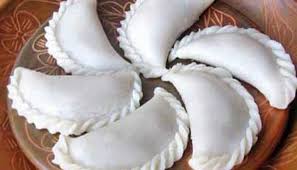 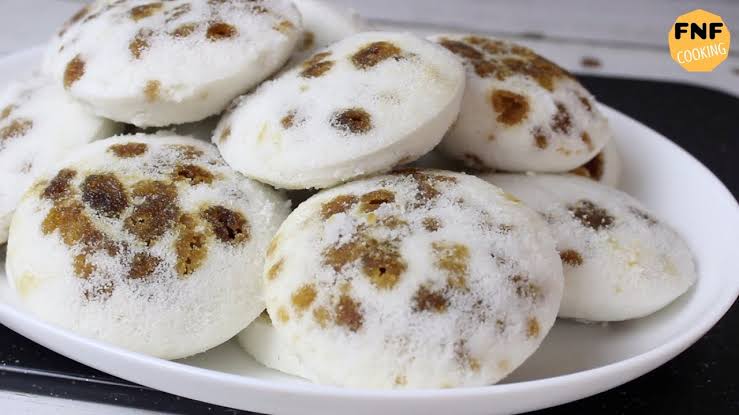 ভাপা পিঠা
পুলি পিঠা
শীতের ছুটিতে তুলি আর তপু যায় নিজেদের গ্রামের বাড়ি। ঘুম থেকে উঠে তারা দেখে দাদি পিঠা তৈরি করছেন।
তুলিঃ দাদিমা, এটা কী পিঠা?
দাদিঃএটাকে বলে ভাপা পিঠা।
তপুঃ ভাপা পিঠা বানাতে কী কী লাগে?
দাদিঃ চালের গুঁড়ো; খেজুরের গুড় আর কোরা নারকেল।
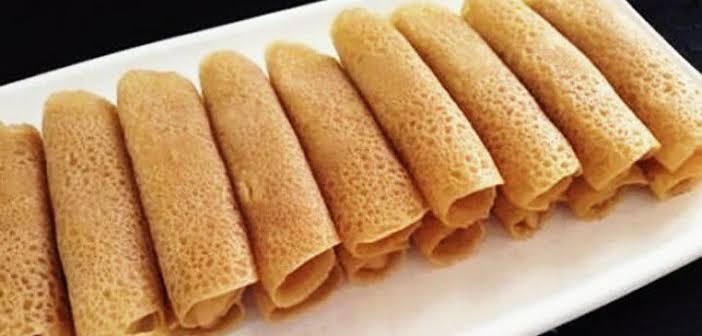 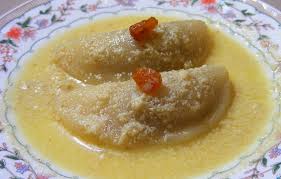 পাটিসাপটা পিঠা
দুধপুলি পিঠা
এরই মধ্যে দাদি পিঠা বানানোর ছাঁচে চালের গুড়ো নিলেন। তার ভেতরে দিলেন গুড় আর কোরা নারকেল। উনুনে পানির হাঁড়ির উপর সেই ছাঁচ রাখলেন। ভাপে সিদধ হলো পিঠা। এর মধ্যে সেখানে এসে উপস্থিত হলেন তাদের ফুপু আর ফুপাতো ভাইবোন। ভাইটির নাম অনু। বোনটির নাম পলা।
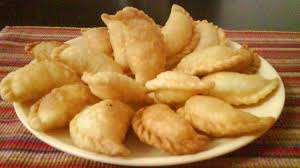 পুলি পিঠা
তুলিঃ অনু,তুমি কোন শ্রেণিতে পড়?
অনুঃ দ্বিতীয় শ্রেণিতে।
তপুঃ পলা তুমি কোন শ্রেণিতে পড়?
পলাঃ প্রথম শ্রেণিতে।
সাতদিন বাড়িতে থাকল তারা। কত রকম মজাদার পিঠাই যে খেল। বাংলাদেশ পিঠাপুলির দেশ। একেক অঞ্চল একেক রকম পিঠার জন্য বিখ্যাত।
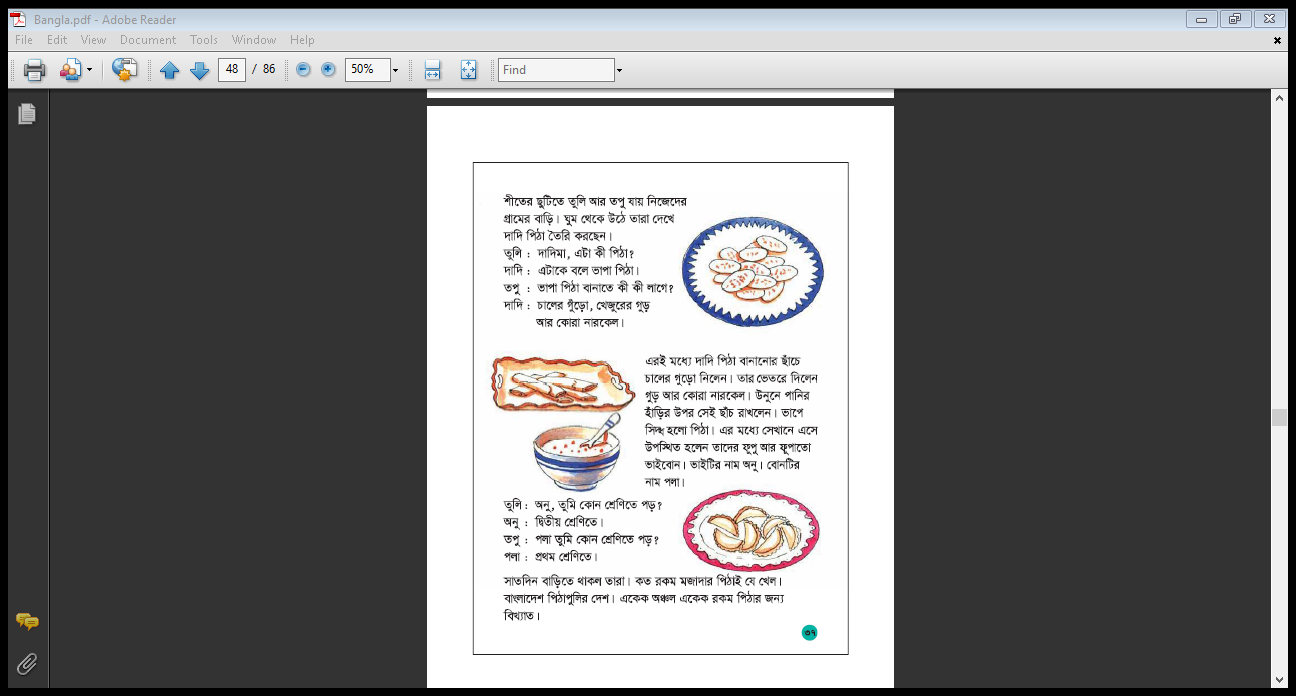 পাঠ্য বইয়ের সাথে সংযোগ
শিক্ষকের সরব পাঠ
শীতের ছুটিতে তুলি আর তপু যায় নিজেদের গ্রামের বাড়ি। ঘুম থেকে উঠে তারা দেখে দাদি পিঠা তৈরি করছেন।
তুলিঃ দাদিমা, এটা কী পিঠা?
দাদিঃএটাকে বলে ভাপা পিঠা।
তপুঃ ভাপা পিঠা বানাতে কী কী লাগে?
দাদিঃ চালের গুঁড়ো; খেজুরের গুড় আর কোরা নারকেল।এরই মধ্যে দাদি পিঠা বানানোর ছাঁচে চালের গুড়ো নিলেন। তার ভেতরে দিলেন গুড় আর কোরা নারকেল। উনুনে পানির হাঁড়ির উপর সেই ছাঁচ রাখলেন। ভাপে সিদধ হলো পিঠা। এর মধ্যে সেখানে এসে উপস্থিত হলেন তাদের ফুপু আর ফুপাতো ভাইবোন। ভাইটির নাম অনু। বোনটির নাম পলা।তুলিঃ অনু,তুমি কোন শ্রেণিতে পড়?
অনুঃ দ্বিতীয় শ্রেণিতে।
তপুঃ পলা তুমি কোন শ্রেণিতে পড়?
পলাঃ প্রথম শ্রেণিতে।
সাতদিন বাড়িতে থাকল তারা। কত রকম মজাদার পিঠাই যে খেল। বাংলাদেশ পিঠাপুলির দেশ। একেক অঞ্চল একেক রকম পিঠার জন্য বিখ্যাত।
মুখে মুখে বলি ও লিখি
ক) পিঠাপুলি খাওয়ার ধুম পড়ে কখন?
শীতকালে
খ) চাল গুঁড়ো করা হয় কেন?
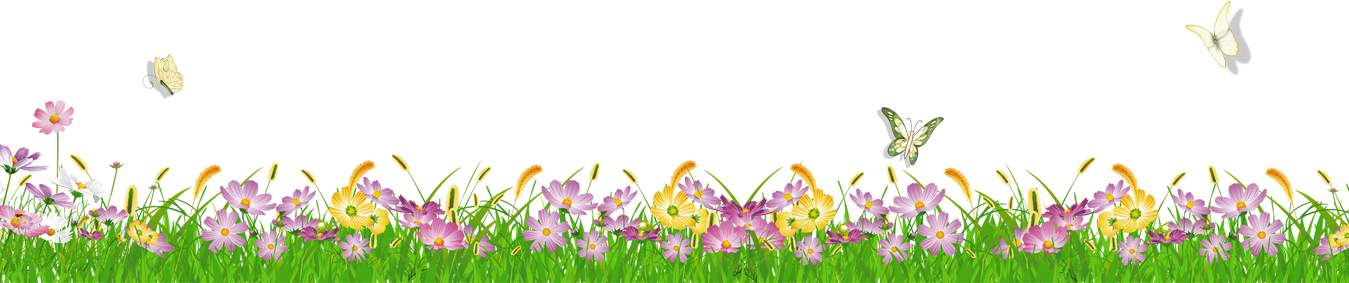 পিঠা তৈরির জন্য
শব্দের অর্থগুলো জেনে নিই
ধুম
জাঁকজমক
ভালো
সুন্দর
আয়োজন
অনুষ্ঠান
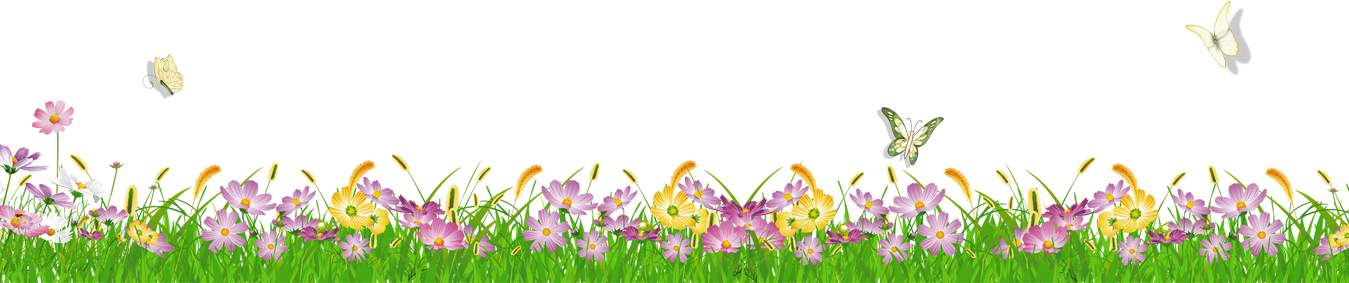 চুলা
উনুন
যুক্তবর্ণ চিহ্নিত করে বিভাজন কর
অনুষ্ঠান
ষ্ঠ
ঠ
ষ
ন
দ
ন্দ
সুন্দর
দ্ধ
সিদ্ধ
দ
ধ
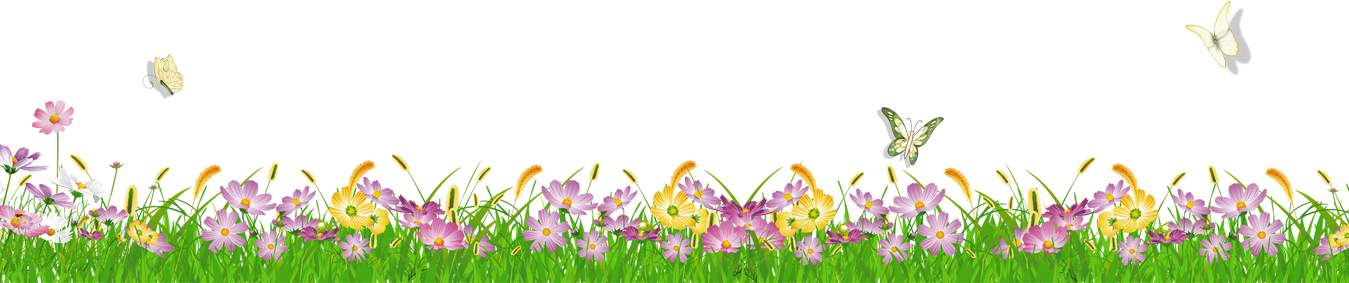 মূল্যায়ন
ছবির নিচে পিঠার নাম লিখি ও পিঠা  সম্পর্কে লিখি
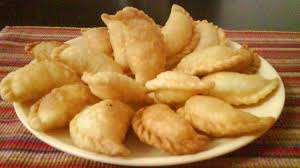 নারকেল ও চালের গুঁড়ো দিয়ে তৈরি করা হয়।
পুলি পিঠা
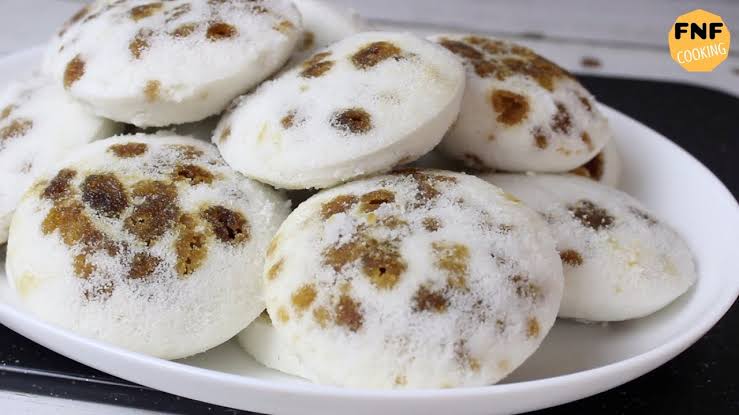 ভাপে সিদ্ধ পিঠাকে ভাপা পিঠা বলে।চালের গুঁড়ো, খেজুরের গুড় আর কোরা নারকেল।
ভাপা পিঠা
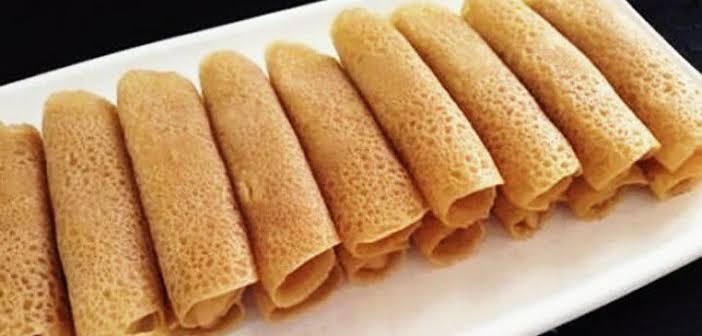 পাটিসাপটা পিঠা
চালের গুঁড়ো, খেজুরের গুড় আর কোরা নারকেল।
আজকের পাঠের সারসংক্ষেপ
হাড় কাঁপানো এই শীতে গরম কাথায় আরাম, খেজুর রসের পায়েশ খেতে লাগে দারুণ মিঠা, তার চেয়ে মজাড় খাবার গরম ভাপা পিঠা। পুলি পিঠার স্বাদের কথা বলতে কি আর হয়? কলা পিঠা সবাই শুনি কয়। শীত কালে নতুন ধানের পিঠা খওয়ার ধুম পরে। কৃষকের মুখে থাকে হাসি। বাংলার ঘরে ঘরে চলে নবান্নের আনন্দ।
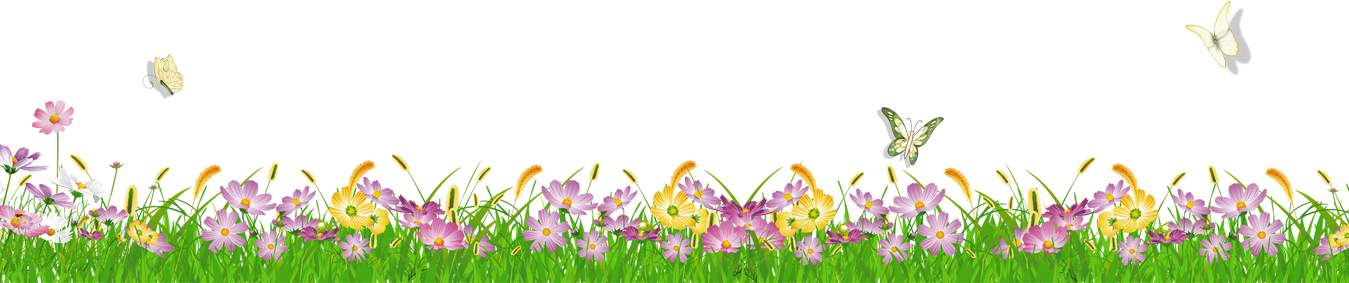 বাড়ির কাজ
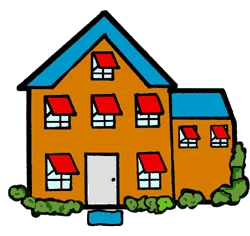 তোমাদের বাড়িতে তৈরি কর এমন পাঁচটি পিঠার নাম লিখে আনবে।
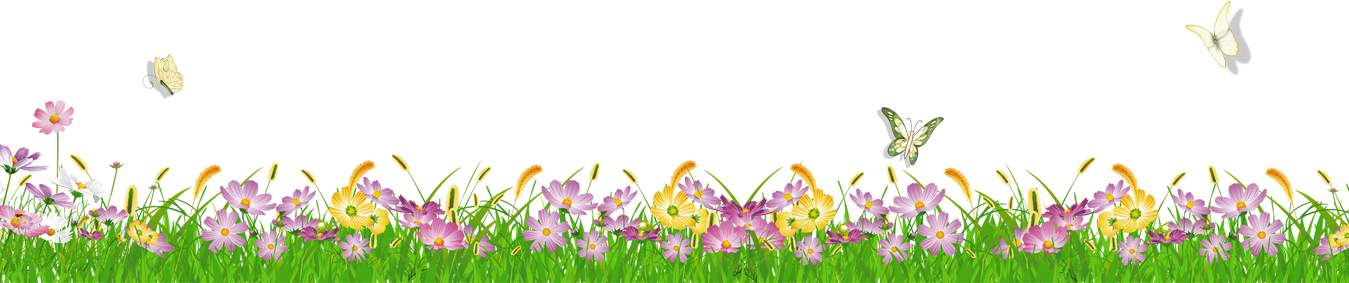 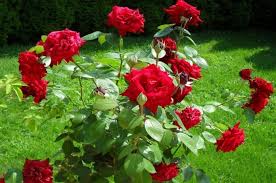 ধন্যবাদ সবাইকে